KHuK Annual Meeting
10 Dec 2021
This KHuK meeting
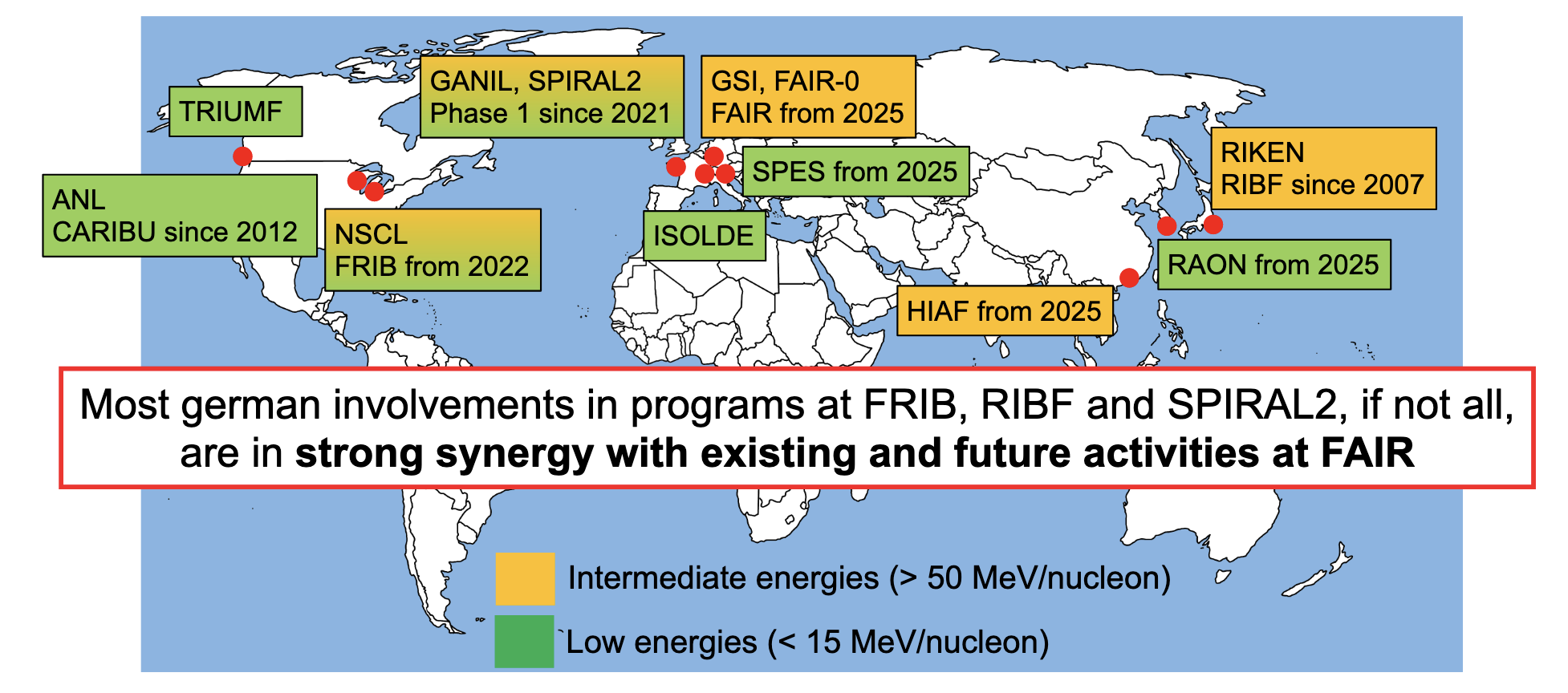 enter into a discussion anticipating the upcoming KHuK town meetings 
get input on new initiatives and developments (also from neighboring fields)
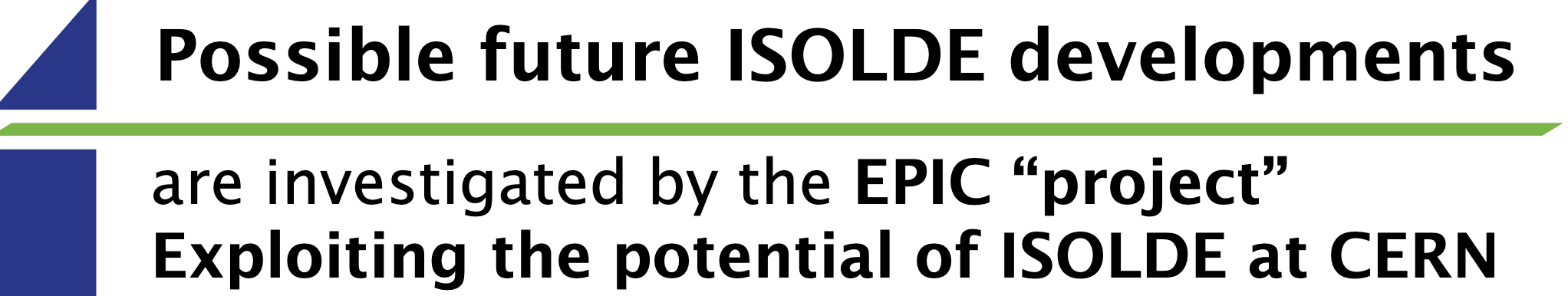 ALICE3
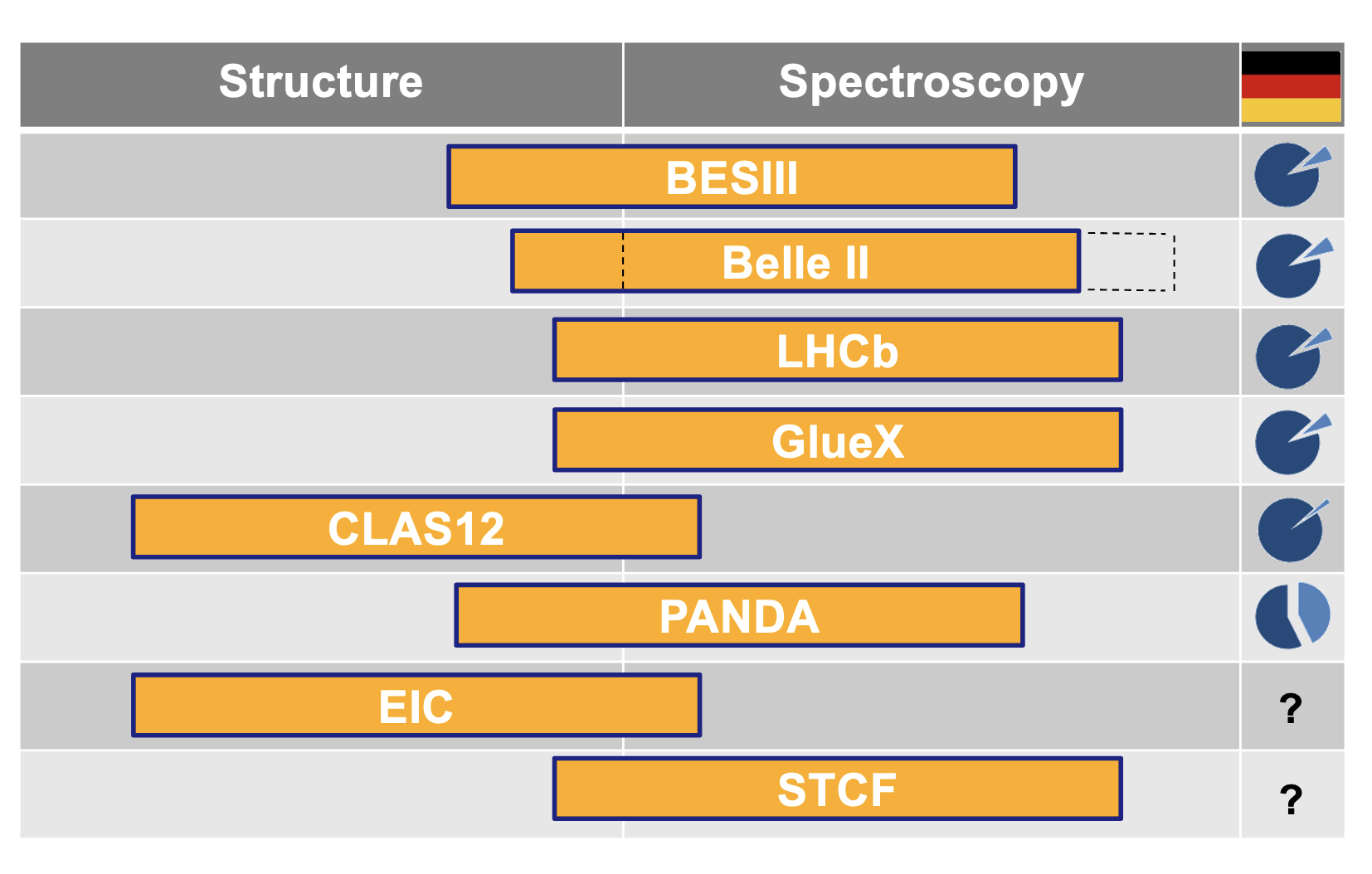 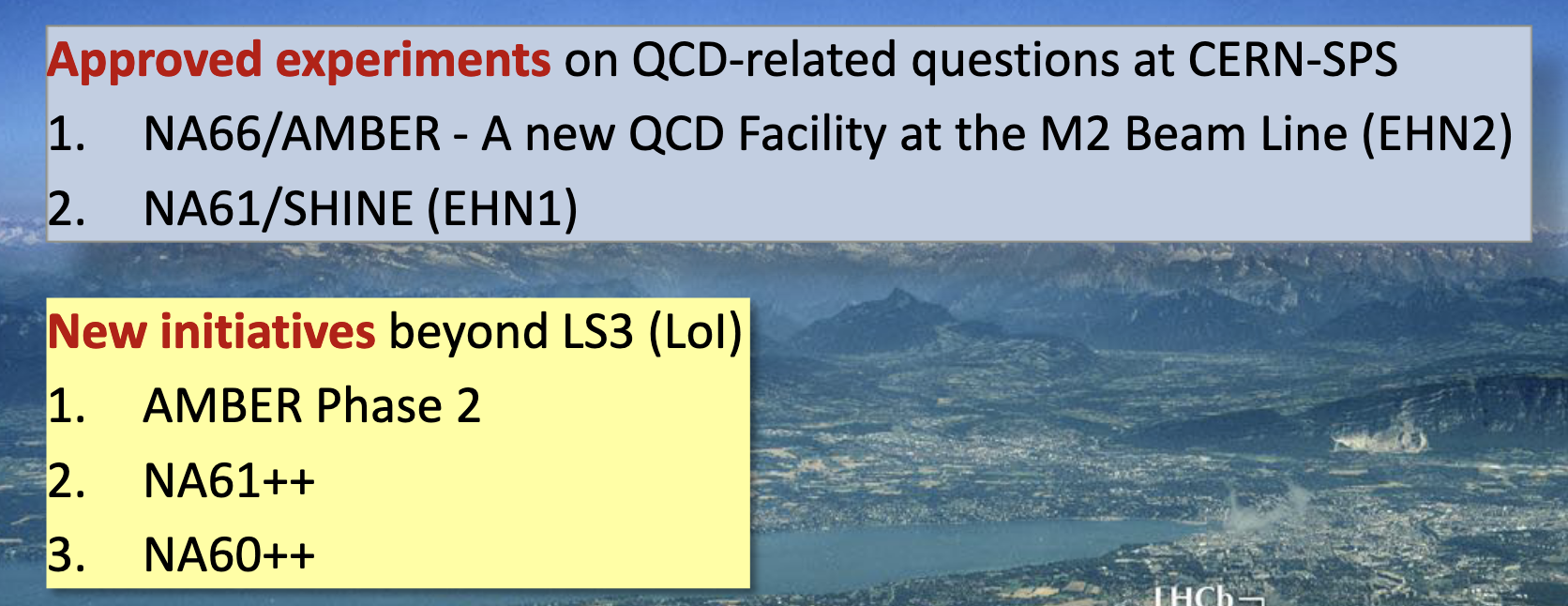 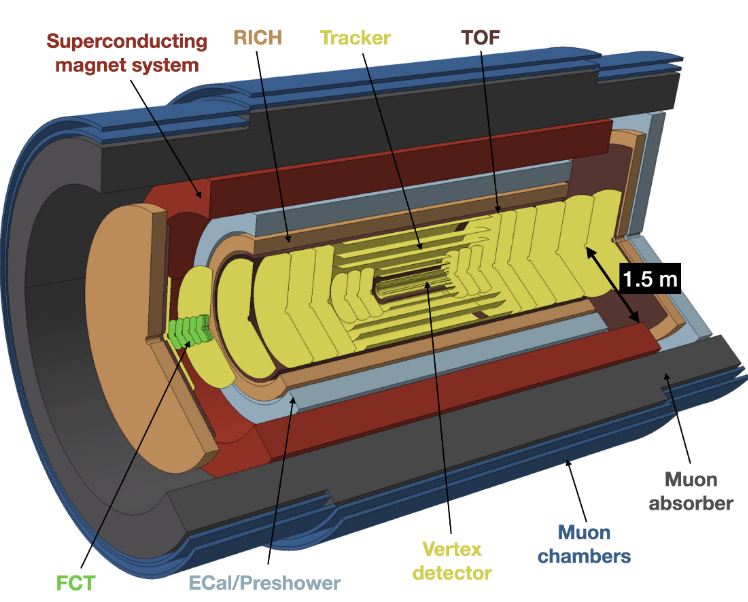 Many thanks to all the speakers for accepting our invitationto prepare overarching talks and for their excellent presentations!
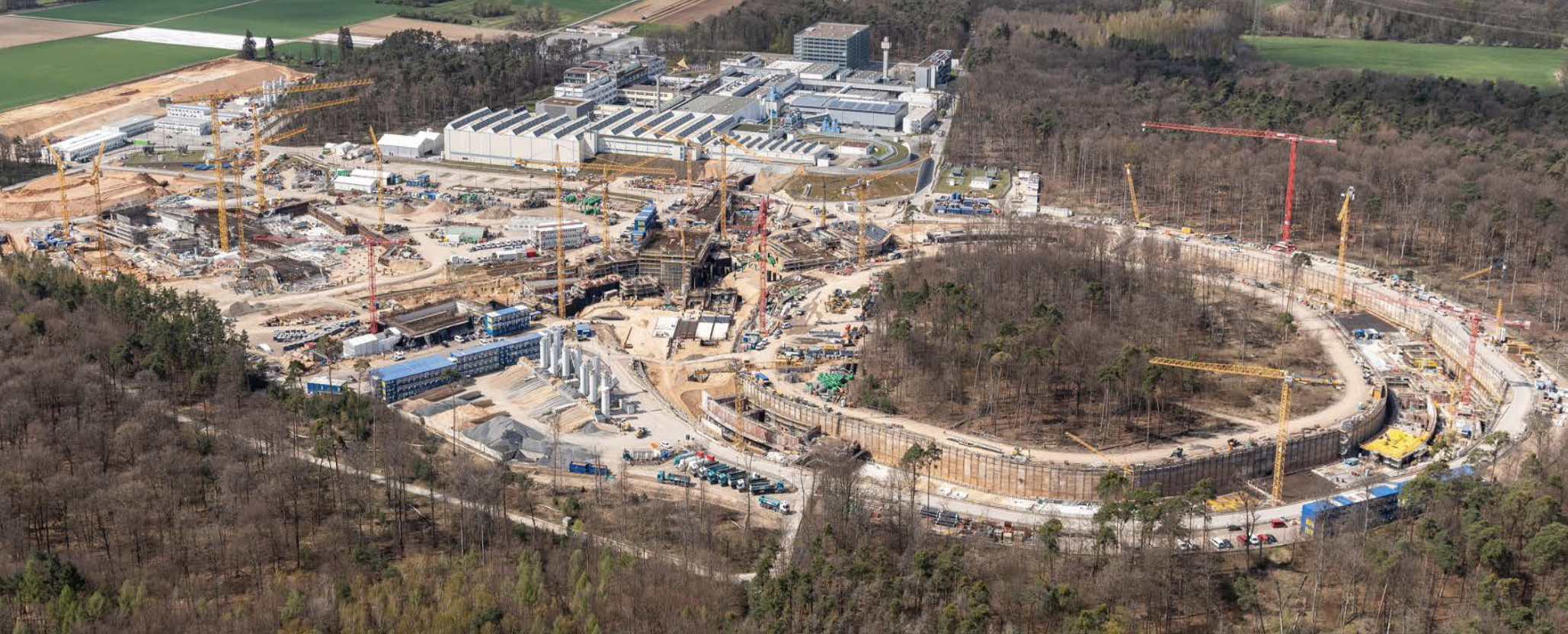 FAIR bejond MSV
EIC
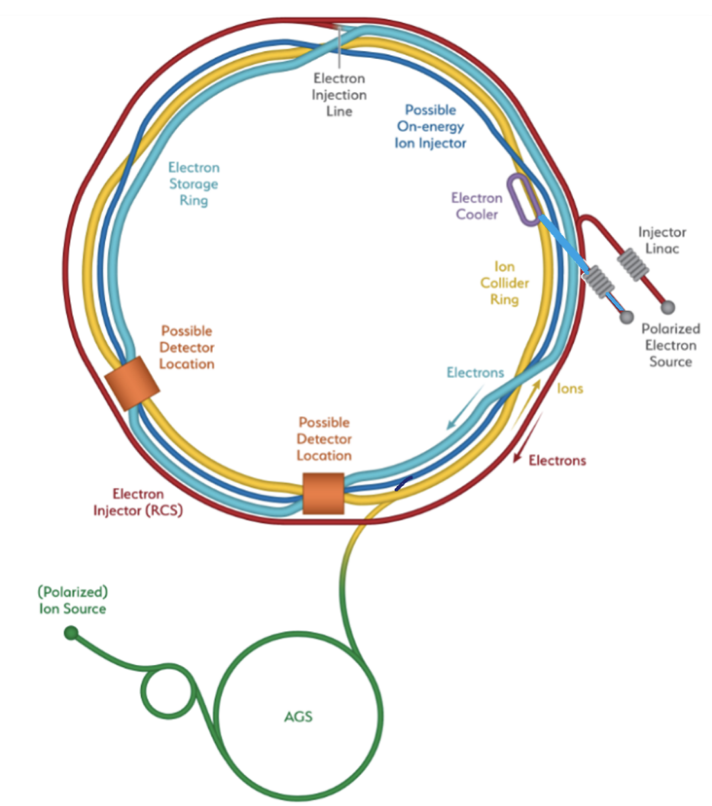 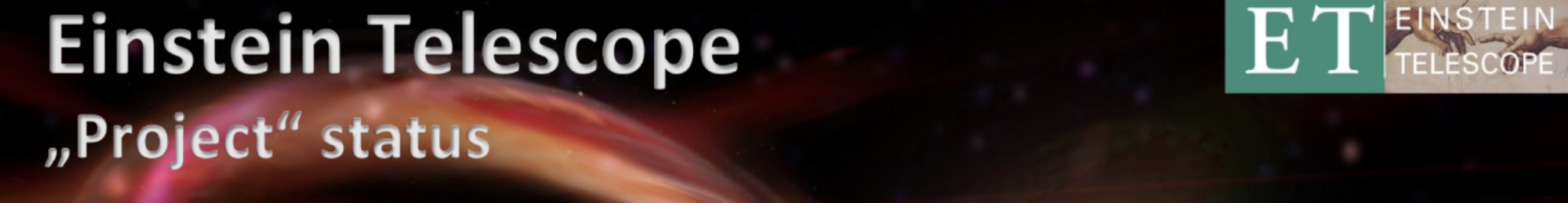 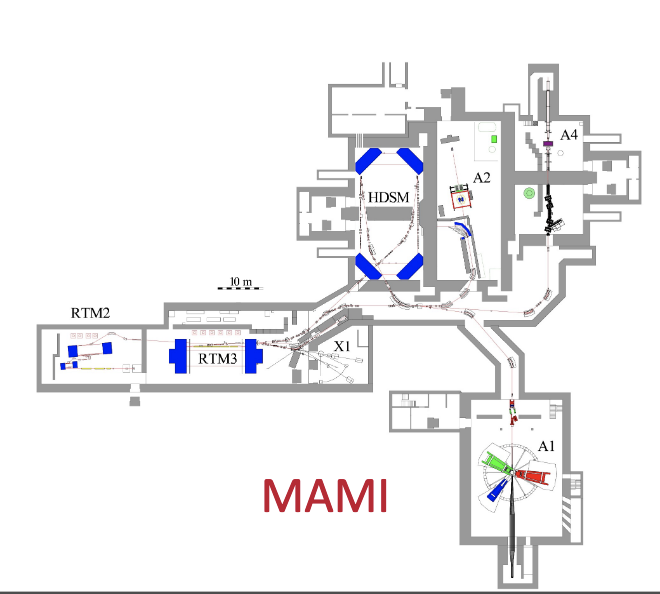 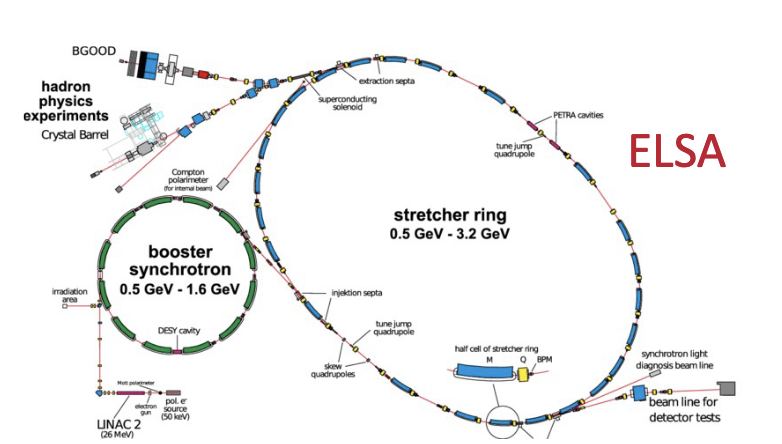 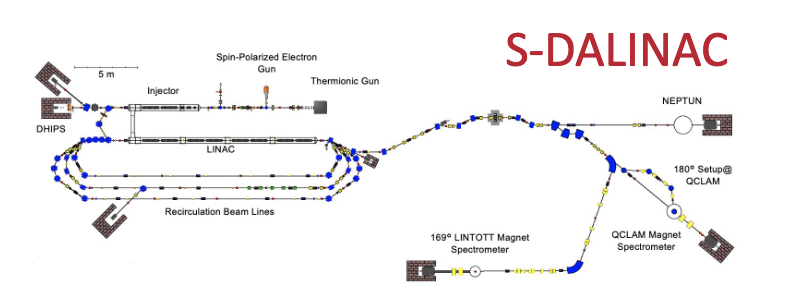 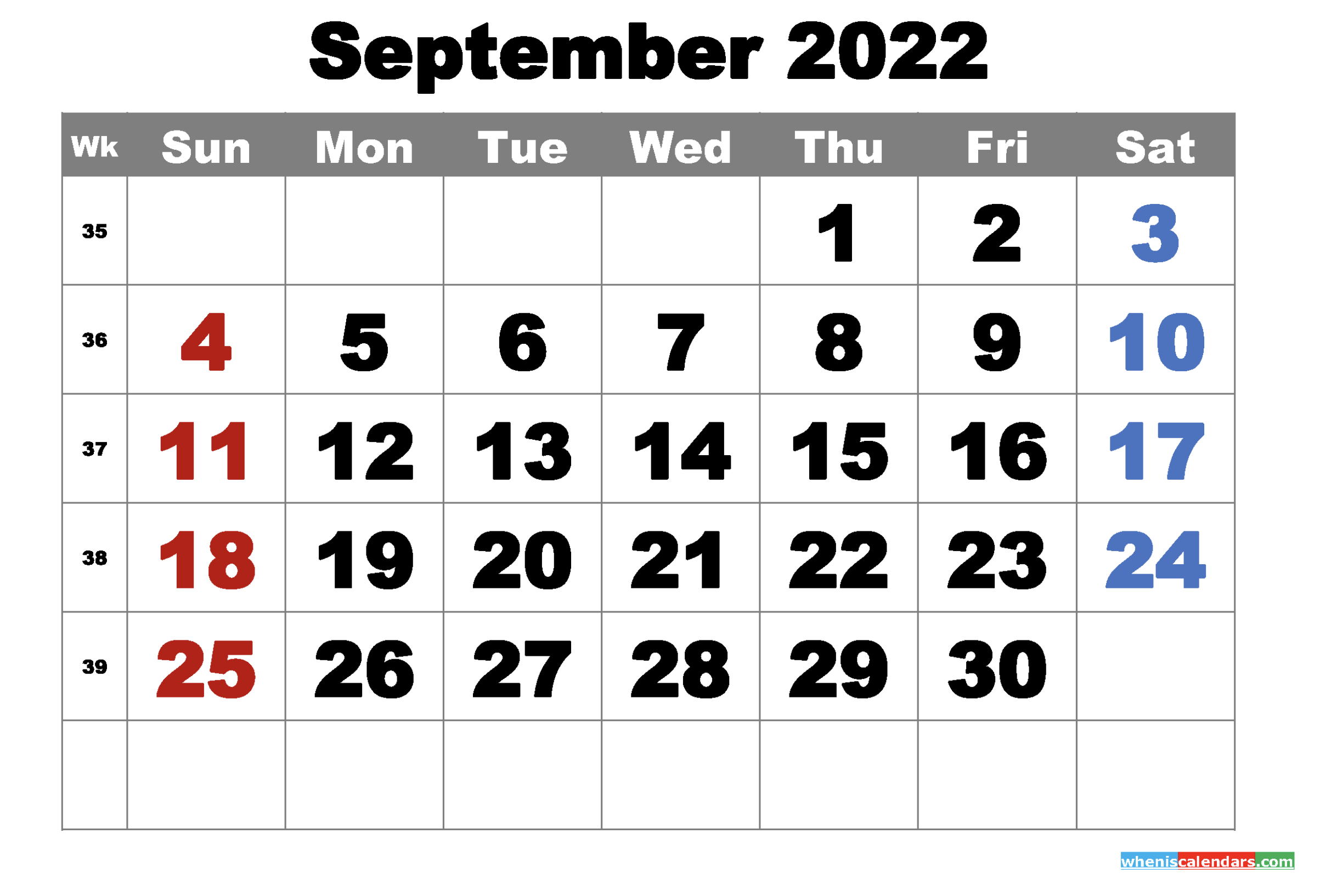 identify topics for KHuK town meeting(s) in 2022
(early 2023) provide BMBF with a coherent view of the hadron and nuclear physics community on priority research topics and projects for strategy meeting
KHuK town meeting

Bad Honnef?
Tetyana Galatyuk  I  KHuK Annual Meting  I  Online  I 9-10 Dec 2021
2
Von ganzem Herzen wünschen wir Euch und Euren Liebsten
  ein harmonisches und besinnliches Weihnachtsfest
    sowie ein WUNDER-volles 2022 mit viel
           Glück!
              Gesundheit!
                 Erfolg!
                    Entspannung!
                       Genuss!
                          Sonne!
                             Freude!
                                Zufriedenheit!
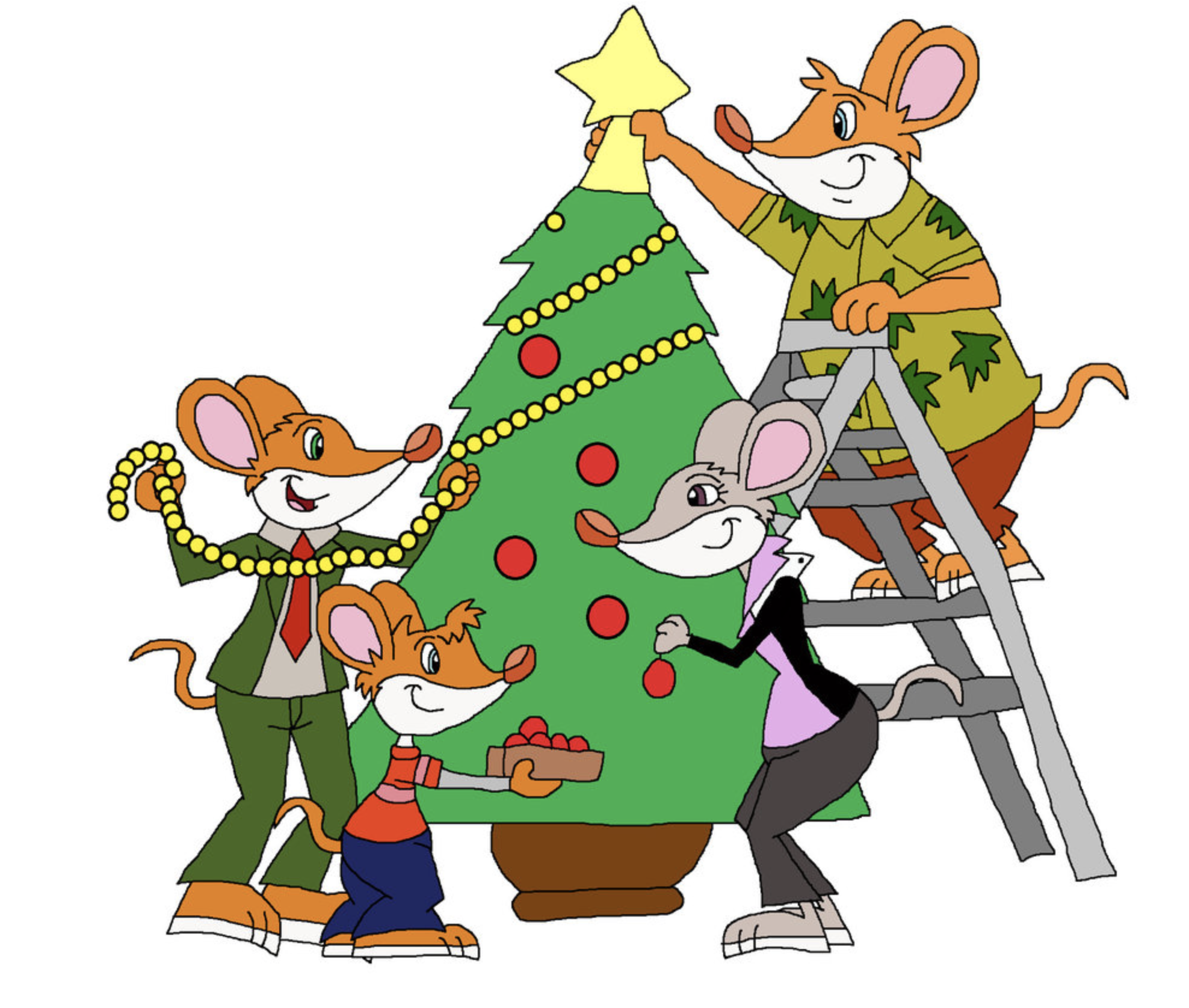 Das KHuK-Team
Tetyana Galatyuk  I  KHuK Annual Meting  I  Online  I 9-10 Dec 2021
3